City Boards Workshop
Land Development Code Update
Thursday, August 22nd, 2024
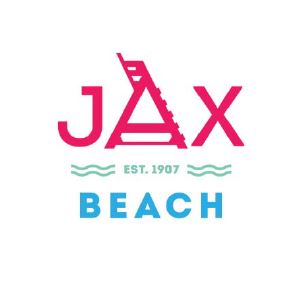 Workshop Mission
As we engage in the public participation portion of this project, please remember to be respectful of everyone’s time. These workshops are designed to receive a broad range of public input and include multiple ways for your opinion to be heard. The purpose of these meetings is to gain insight on the general, overarching view of the City of Jacksonville Beach’s land development code, comprehensive plan, and vision for the future of the City.  The changes we are discussing tonight are not immediate solutions, they are long-term resolutions that come to fruition over time through new development and redevelopment in the City of Jacksonville Beach. 
It is important to understand that all updates to the land development code and comprehensive plan impact new development and redevelopment. Existing development will not be impacted by these changes. 
For additional information, meeting agendas, submitting a comment, and project resources please visit the project website at cojbupdate.com or submit a comment via email to cojbupdate@kimley-horn.com
Thank you for your attendance and participation in this exciting process,
City of Jacksonville Beach & Kimley-Horn and Associates.
Quick Refresher
City Vision Statement
A vibrant coastal community that embraces “the beach life”
Comprehensive Plan:
 	Guiding document of a municipality, establishing the 	vision, intent, and strategies for its future long-range 	development as well as short-term redevelopment
Land Development Code (LDC):
	Implements the Vision, Intent, and Strategies of the City’s 	Comprehensive Plan which, in turn, affects the quality of life 	through policies, projects, and programs.
Bert J. Harris Disclaimer
Private Property Rights Protection Act
“Inordinate burden” has come to be defined as action that “has directly restricted or limited the use of real property such that the property owner is permanently unable to obtain the reasonable, investment-backed expectation for the existing use of the real property or a vested right to a specific use of the real property with respect to the real property as a whole, or that the property owner is left with existing or vested uses that are unreasonable such that the property owner bears permanently a disproportionate share of a burden imposed for the good of the public, which in fairness should be born by the public at large.”
Project Timeline
Final CP Clean Copy
Final LDC Clean Copy
LDC Hearings (PC & City Council)
Create Final LDC Revisions
CP Workshops (BOA, PC, & City Council)
Amend CP Recommendations
On-going Website Updates
CP Hearings
Create Final CP Updates
LDC Workshops
Amend LDC Changes
We are here.
Phase 2
Phase 3
Develop Final CP Recommendations
Final CP Strikethrough / Redline Version
Develop Final LDC Recommendations
Final LDC Strikethrough / Redline
*Total of  Two (2) Workshops Remaining: BOA, PC & CRA and City Council
BOA = Board of Adjustments 		PC = Planning Commission 		CRA = Community Redevelopment Authority
Proposed LDC Changes
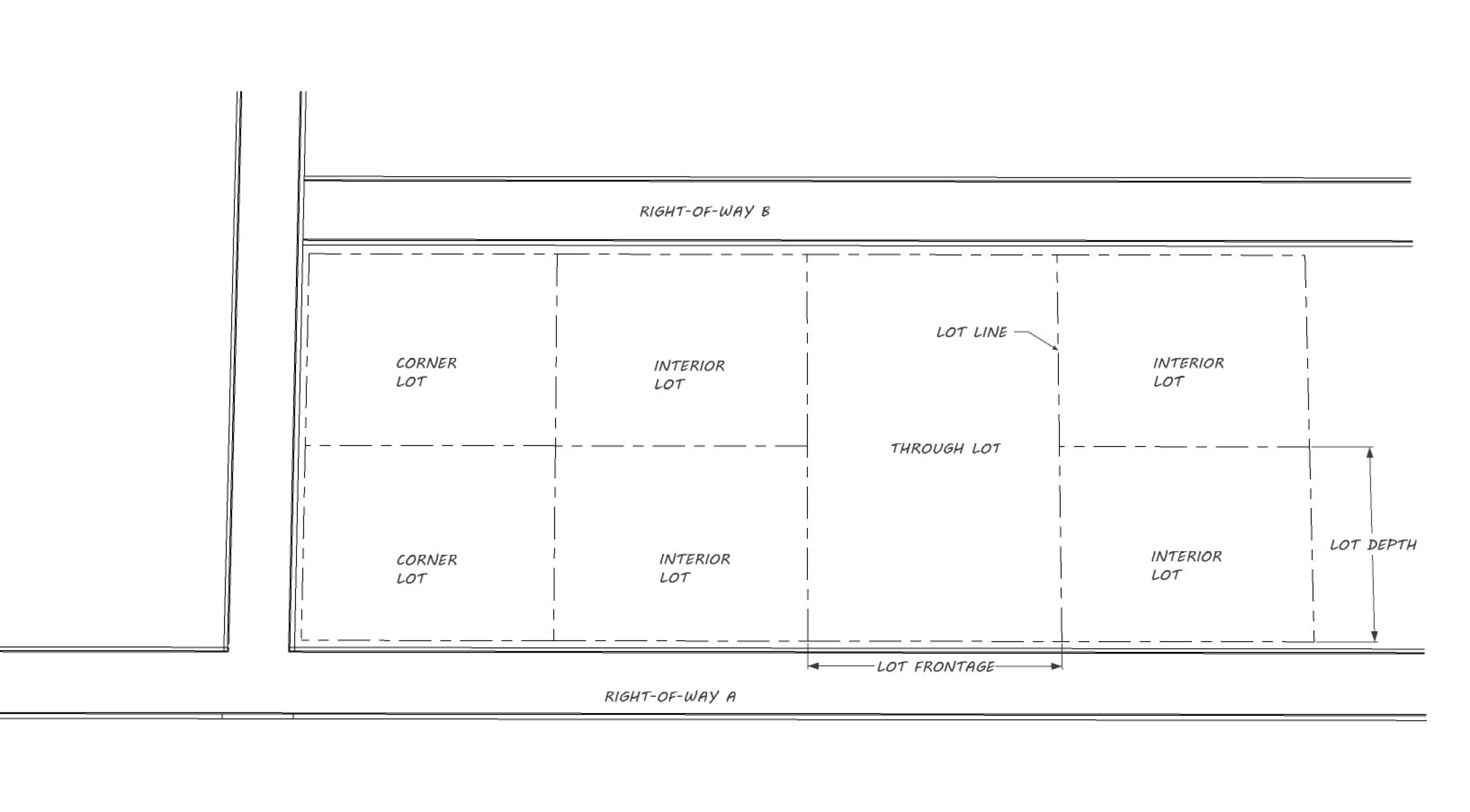 Lot Definitions
Exhibits added within LDC
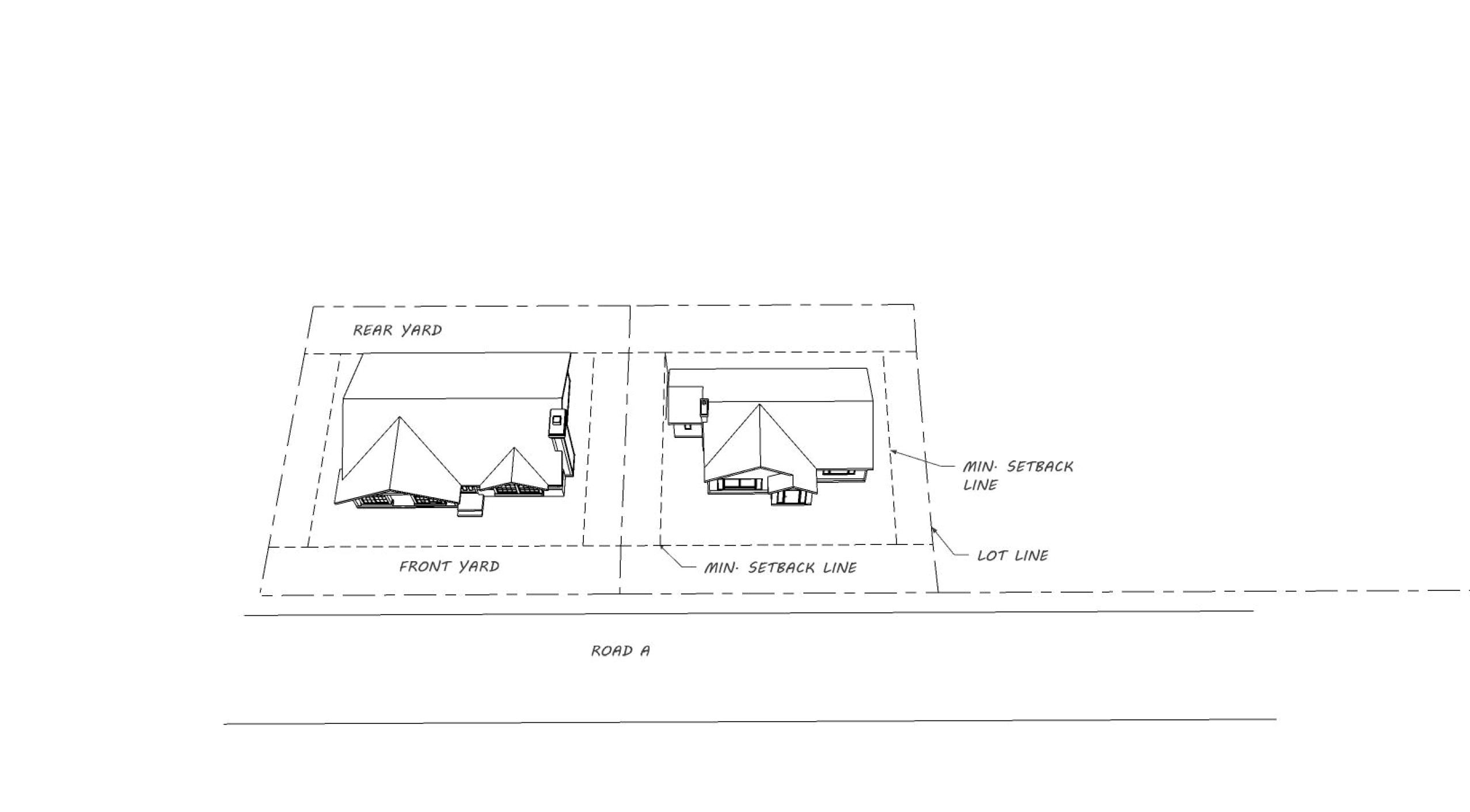 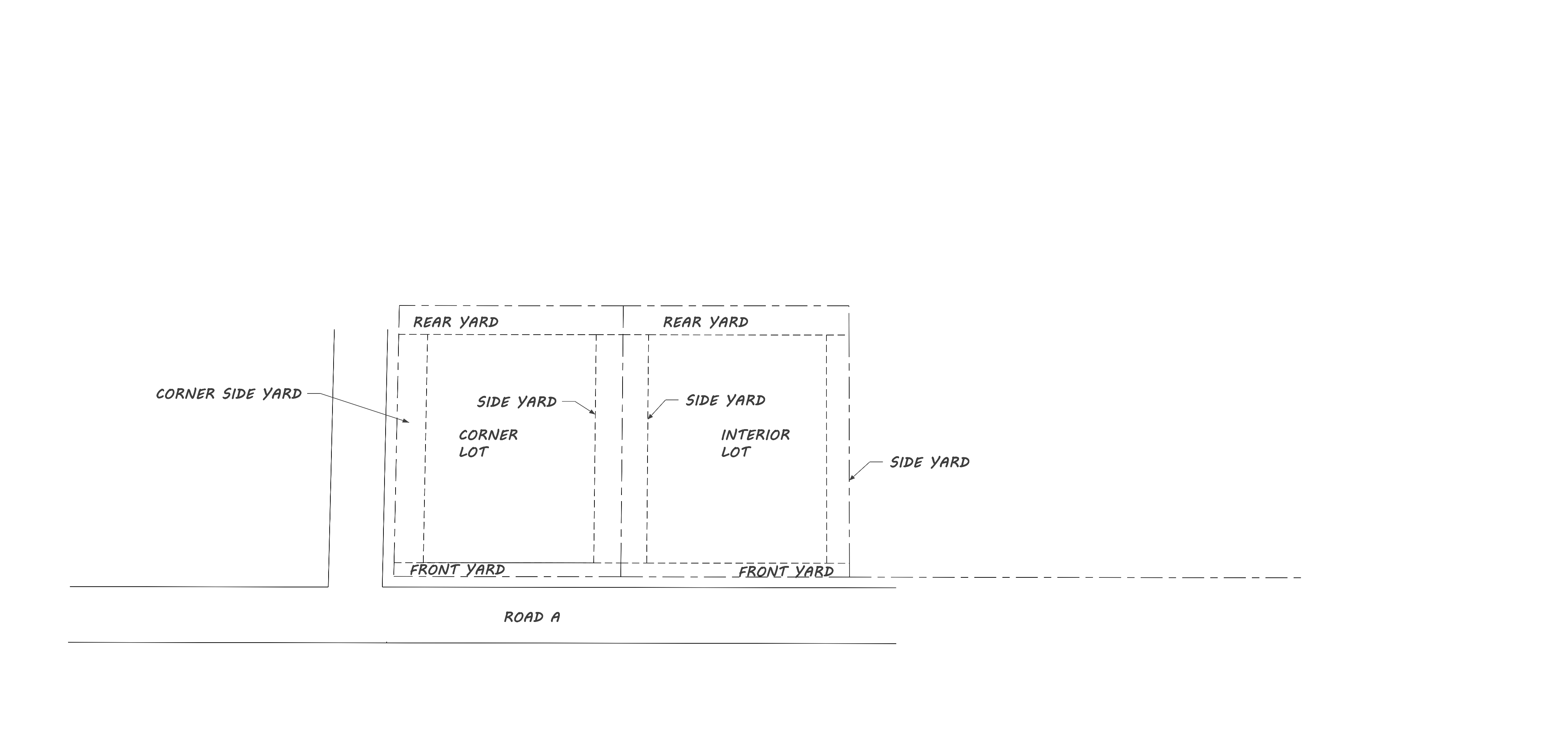 Yard Definition
Design Standards
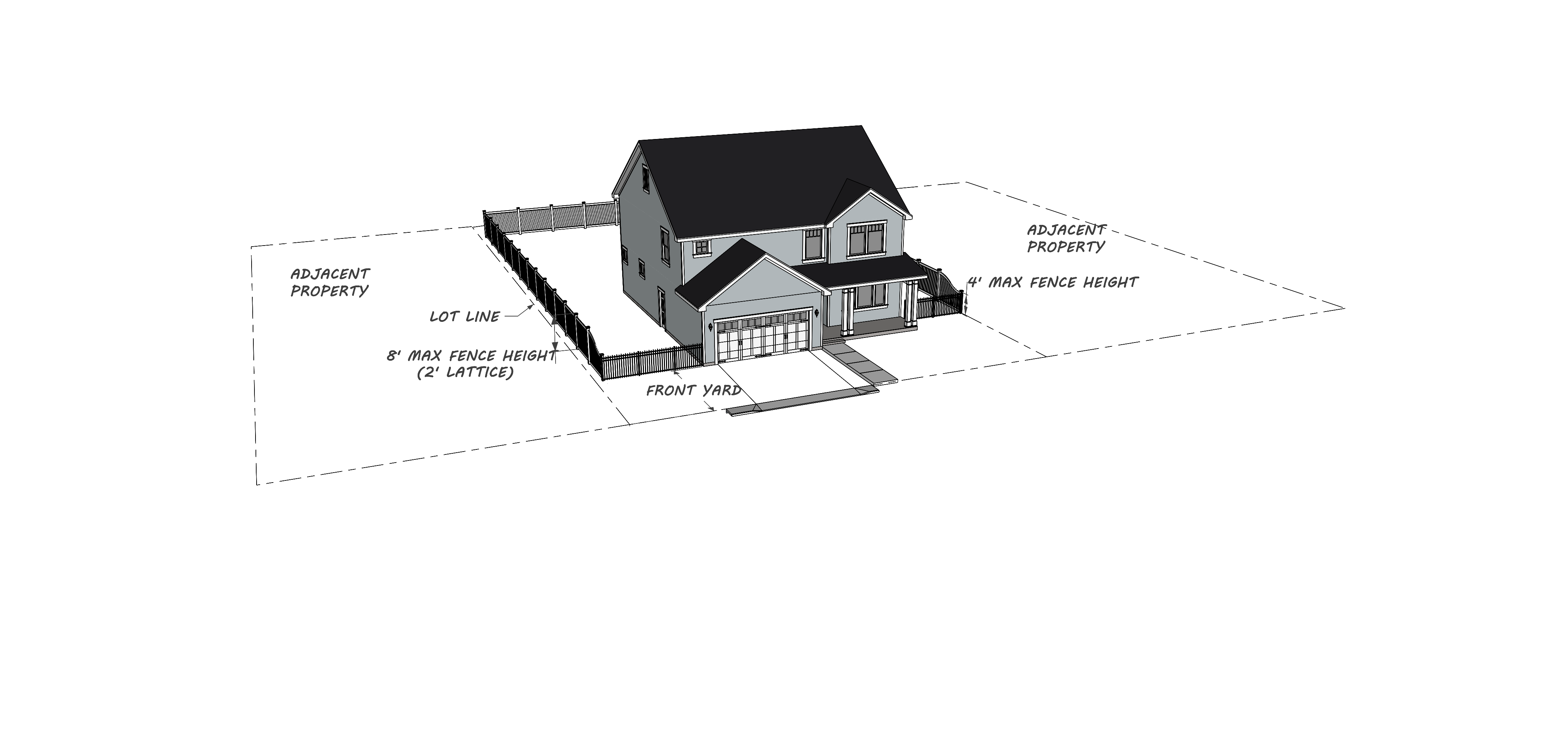 Exhibits added within LDC cont.
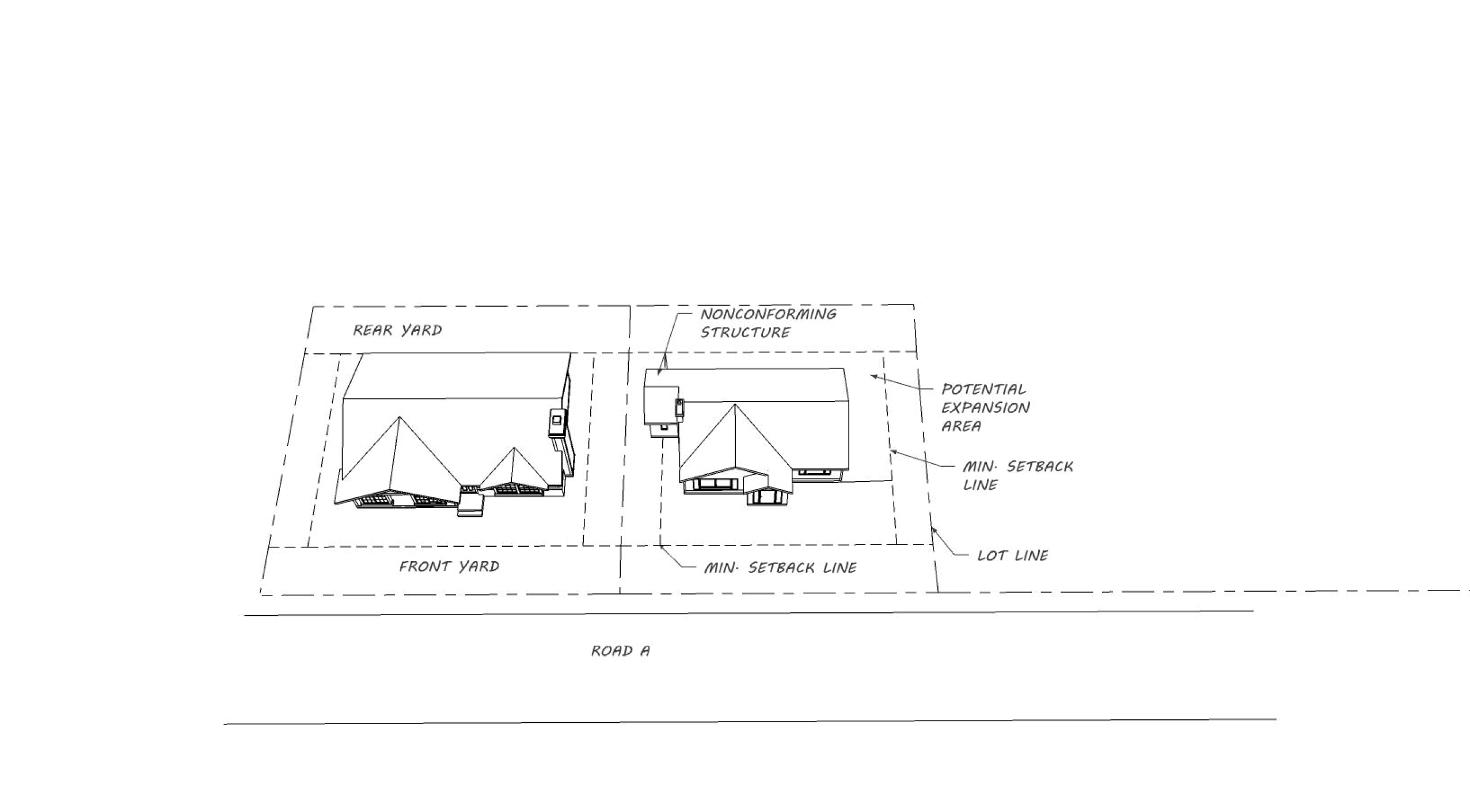 Residential Fence
Nonconforming Structures
Exhibits added within LDC cont.
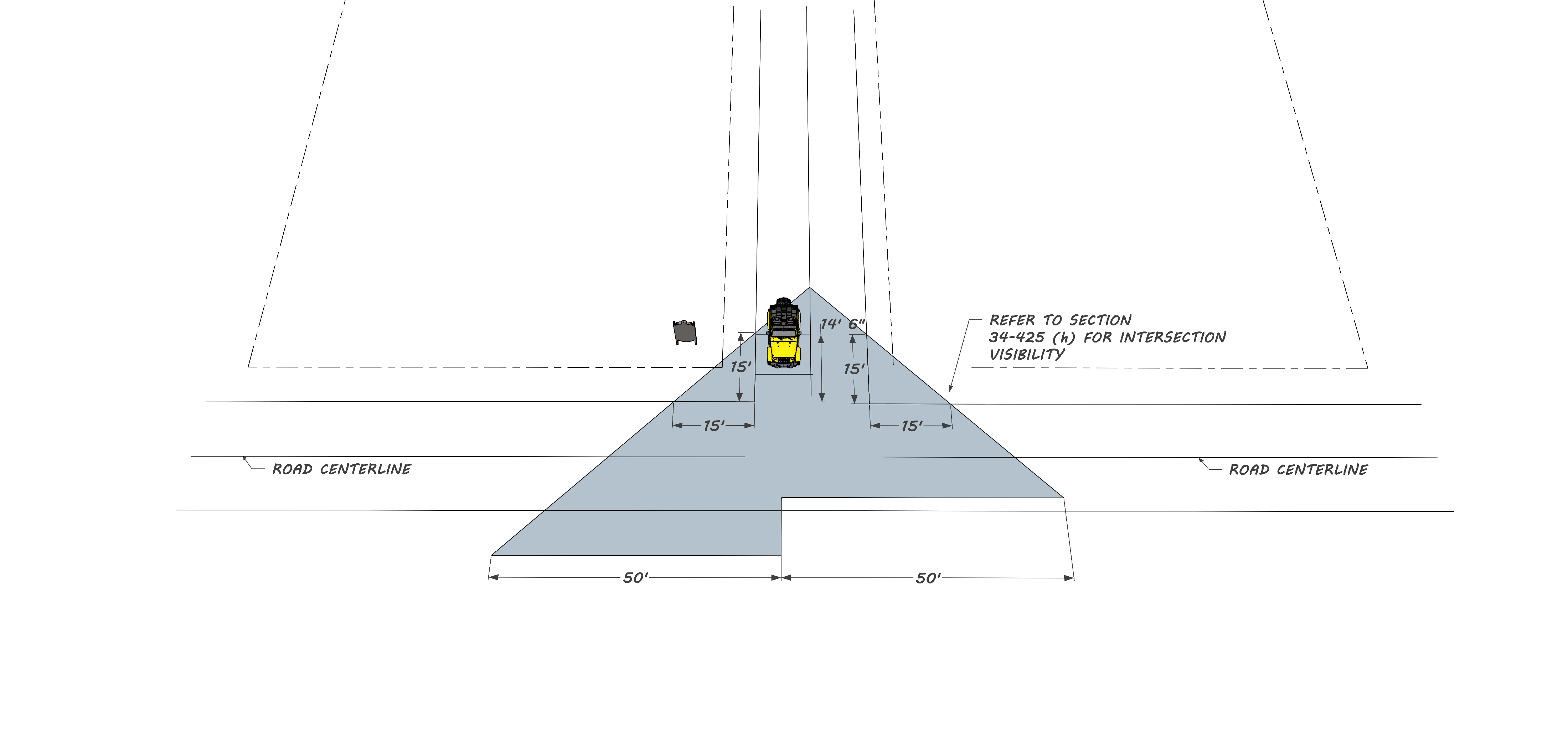 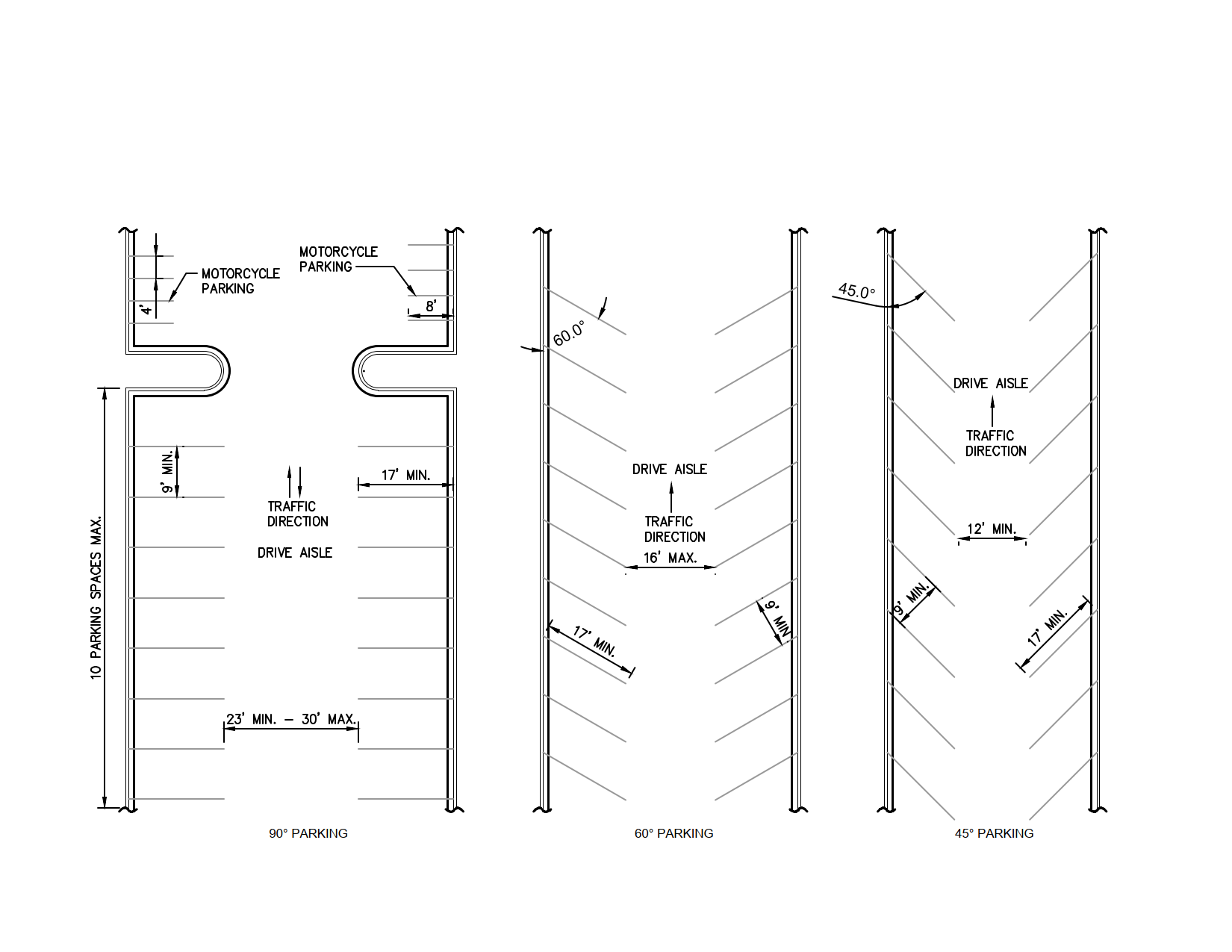 Intersection Visibility
Off-street Parking
Parking
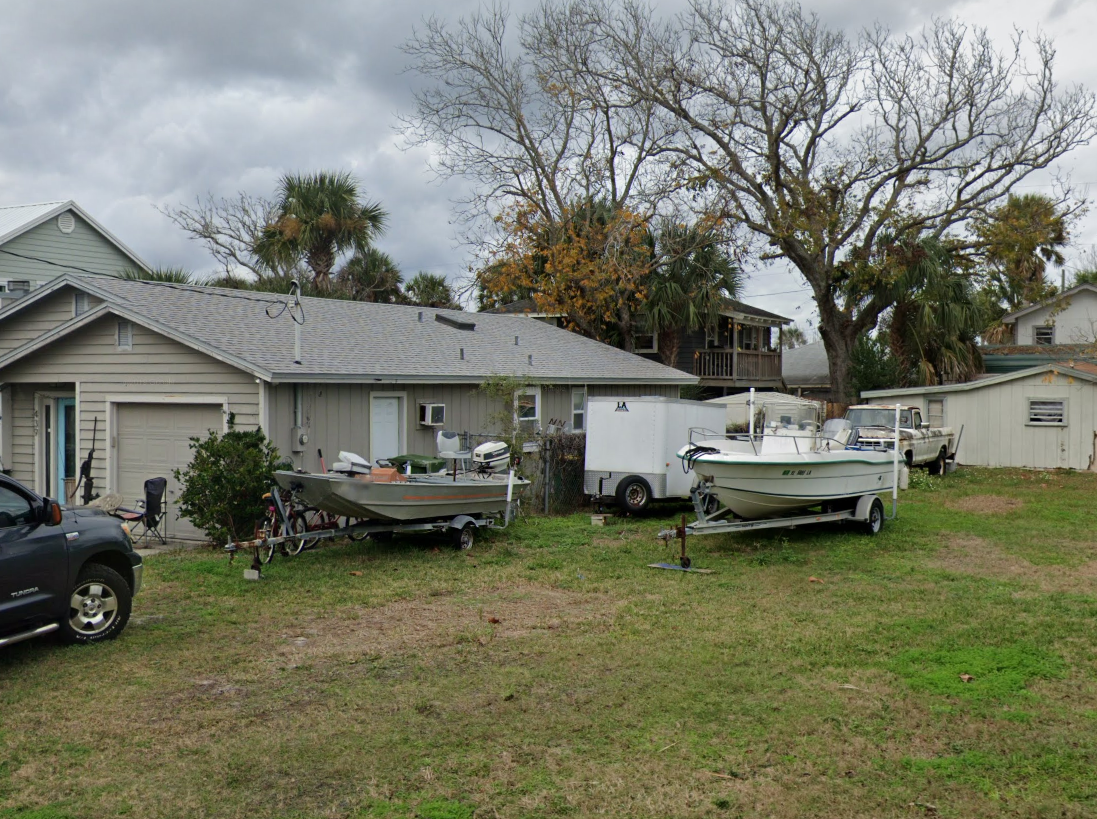 [Speaker Notes: Need additional details on boat/rv parking regulations]
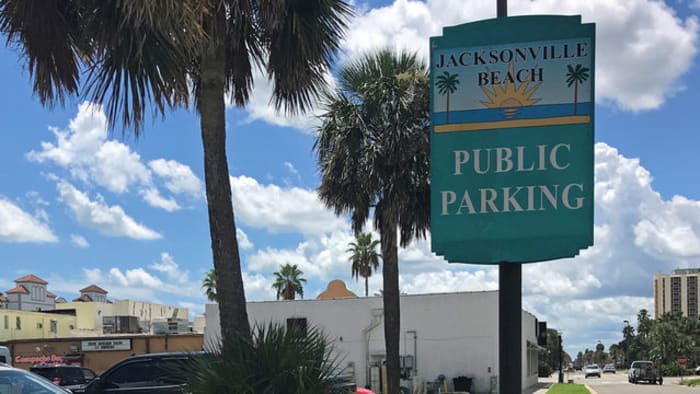 Parking Tables Updated and CBD Table Added
Parking Reductions (Commercial Uses Only)
[Speaker Notes: Add pervious pavement]
Parking Exemption Zone
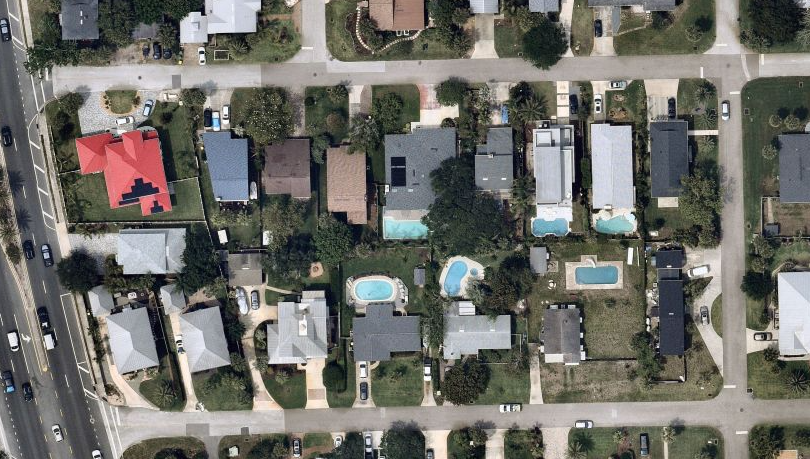 Residential Lot Coverage
[Speaker Notes: Add existing lot coverage / maybe graphic to show]
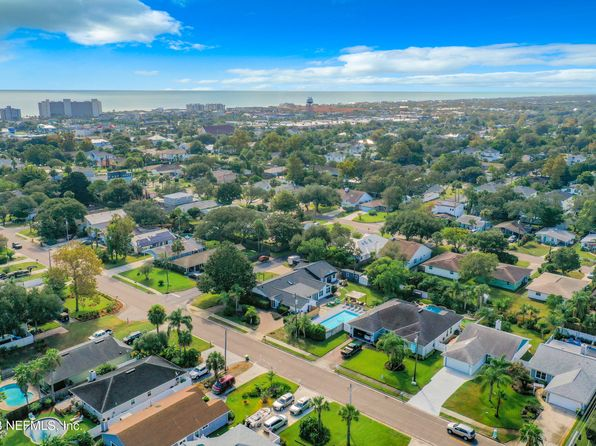 EXISTING-Residential Lot Standards
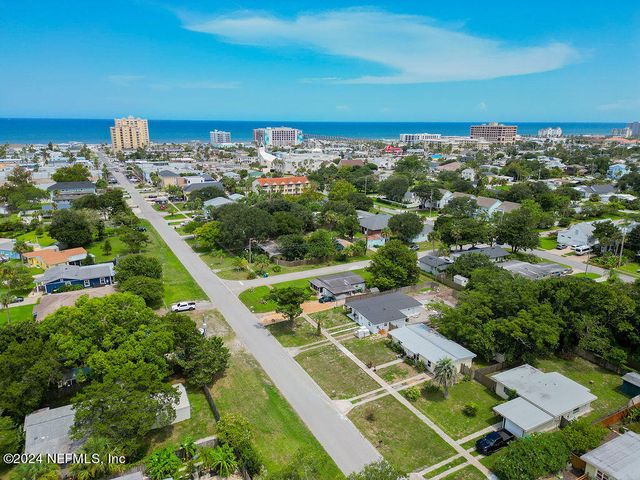 PROPOSED-Residential Lot Standards
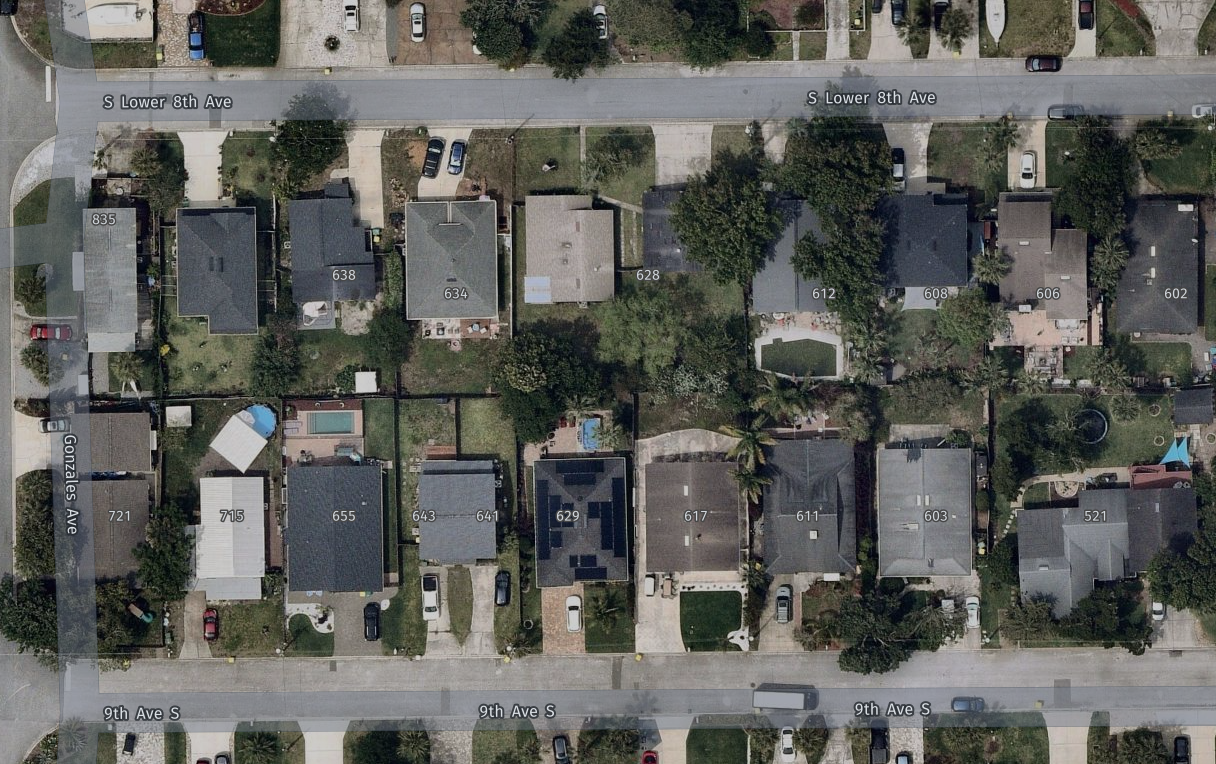 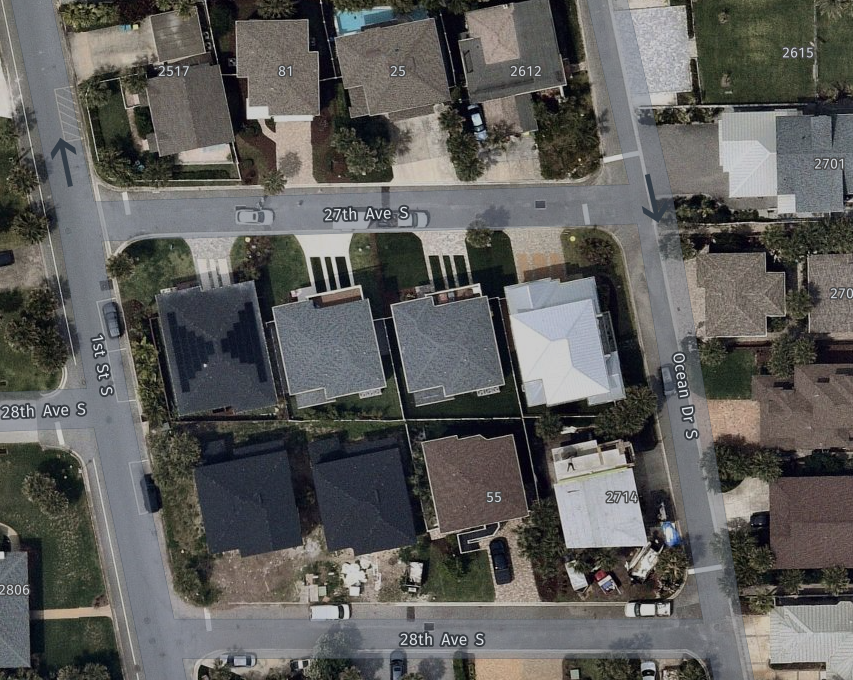 Prevailing Setbacks
Pending administrative approval, setbacks can be reduced to match the prevailing setbacks, therefore preserving the ocean view for properties.
Article III added to Article II
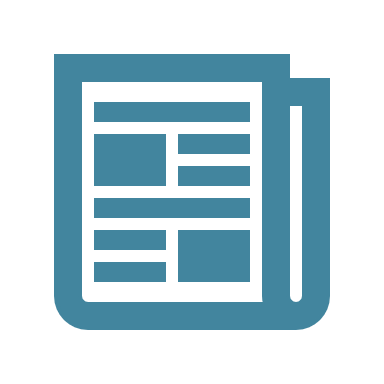 The Contents within ‘Article III. – Rules of Construction’ were revised and added as a subsection within ‘Article II. – Interpretation of the Land Development Code’
Article VI
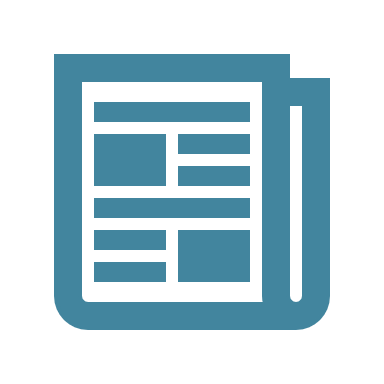 Article VI. Development Review Procedures added Conditional Use Criteria and Standards
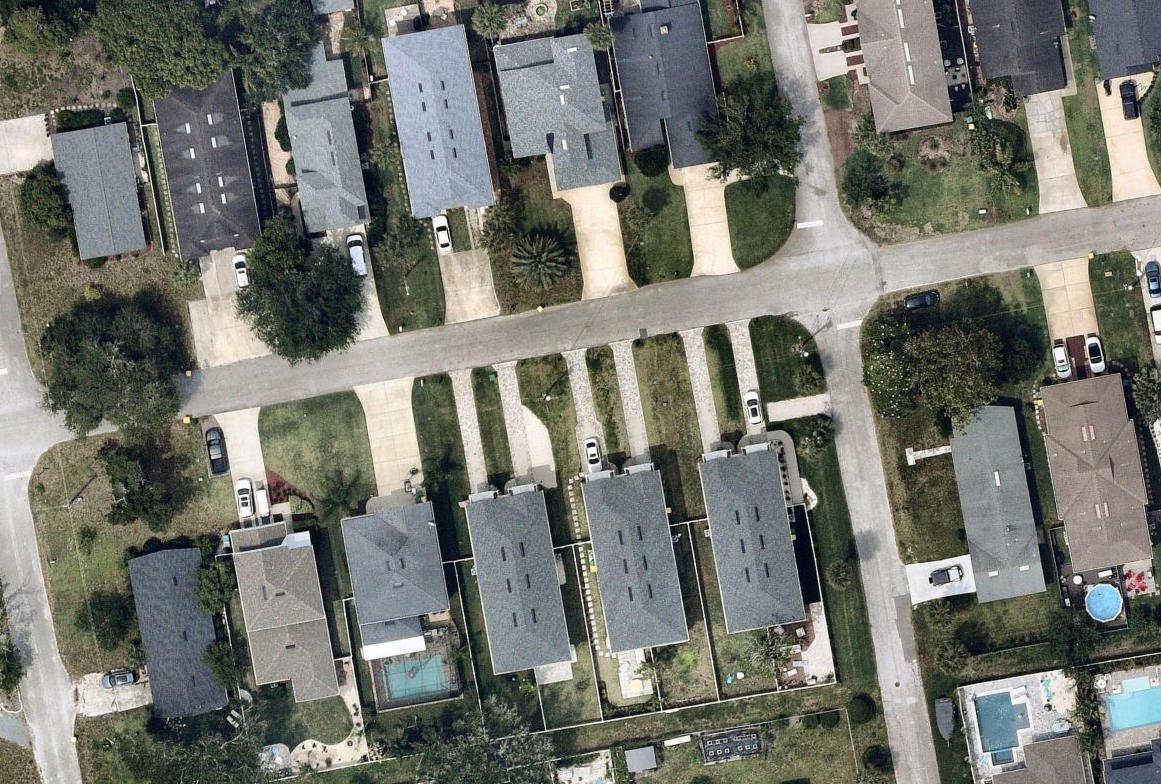 Townhomes
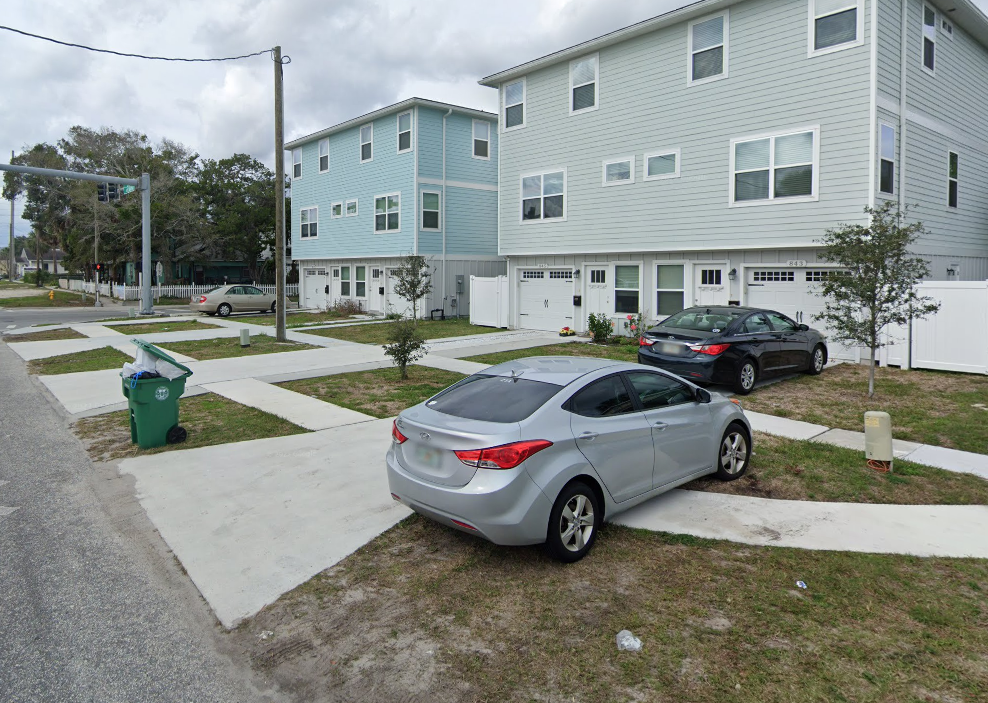 Increasing the minimum width of townhomes west of 3rd St. from 15ft. to 24 ft.
24’ will permit a two-car garage, and therefore a two-car driveway

Townhome definition revised to permit townhomes to be attached by a breezeway or wall.
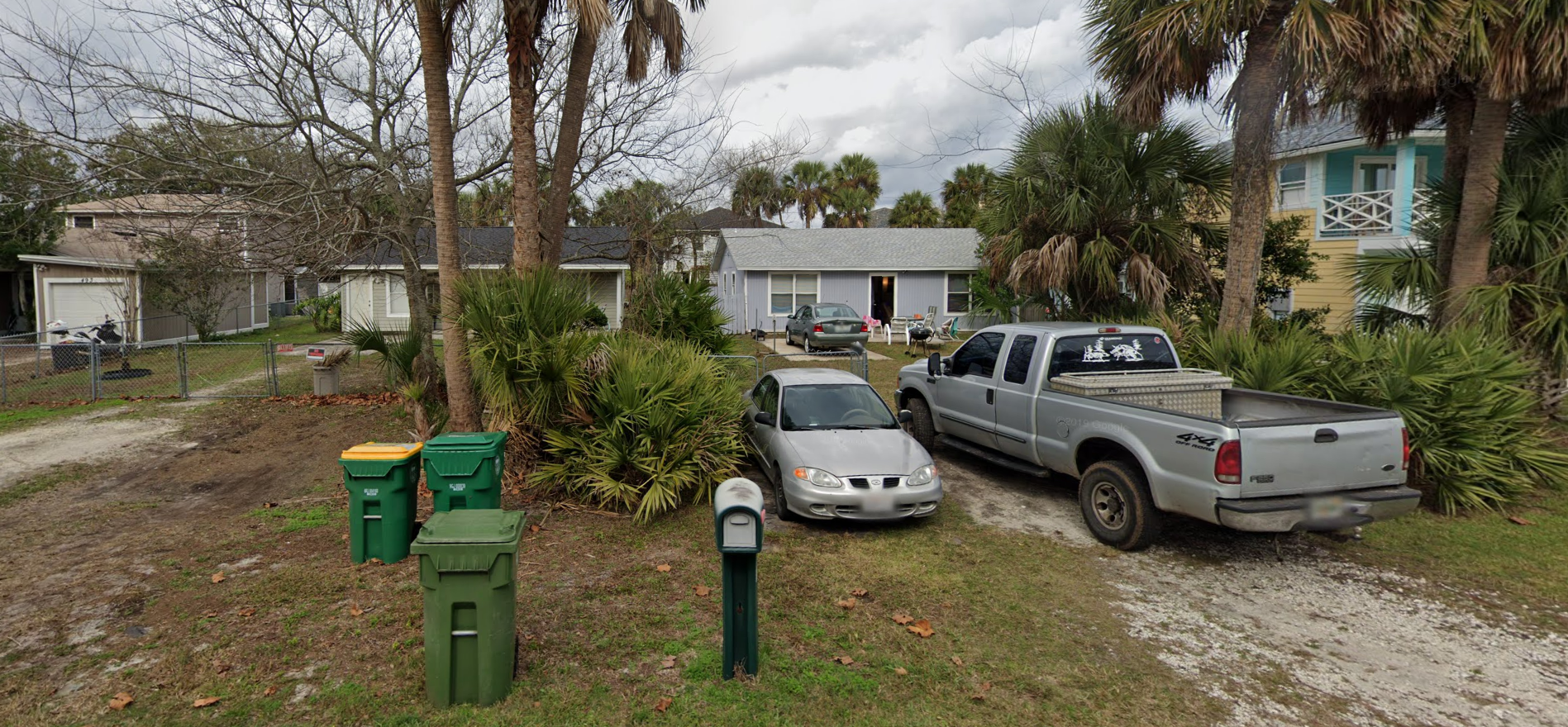 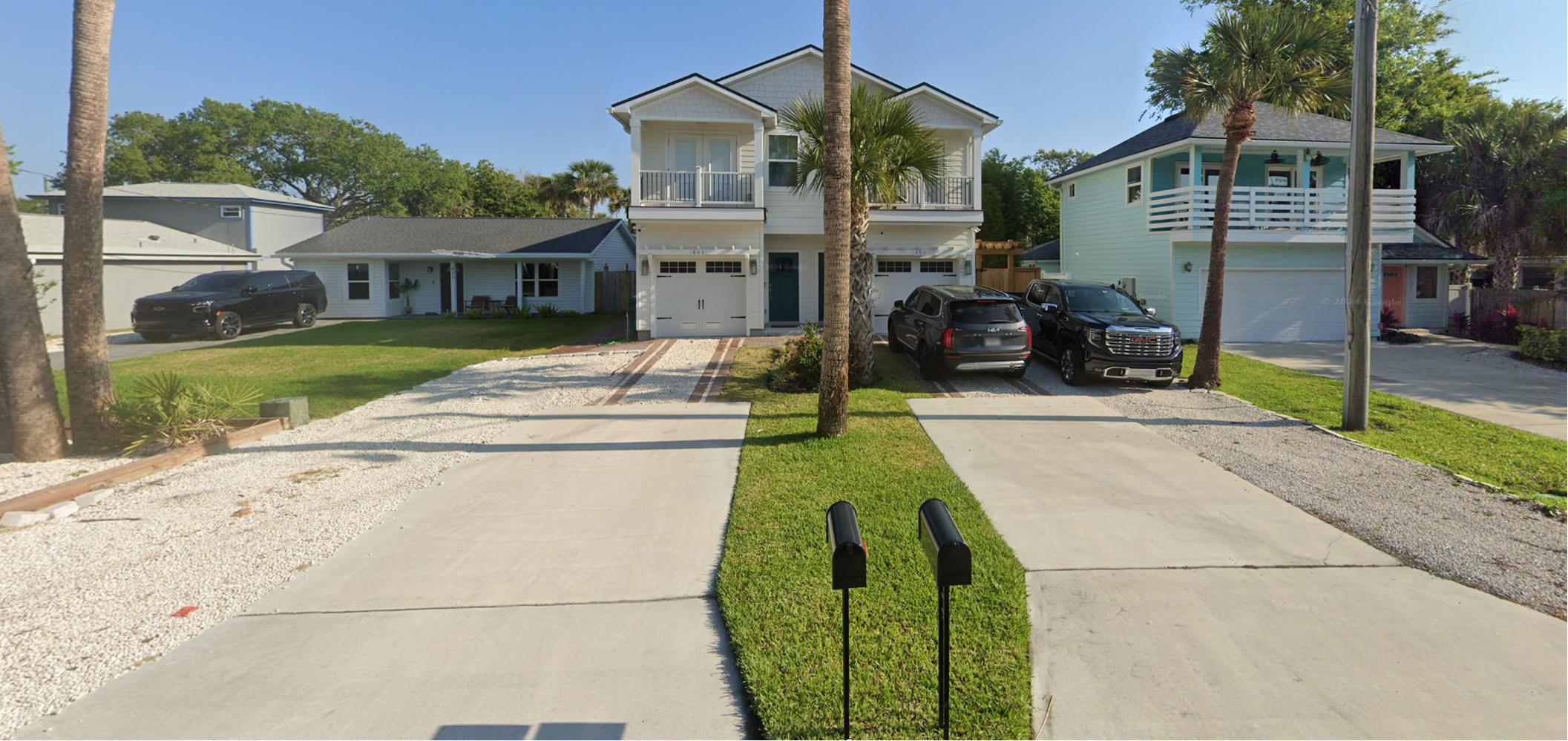 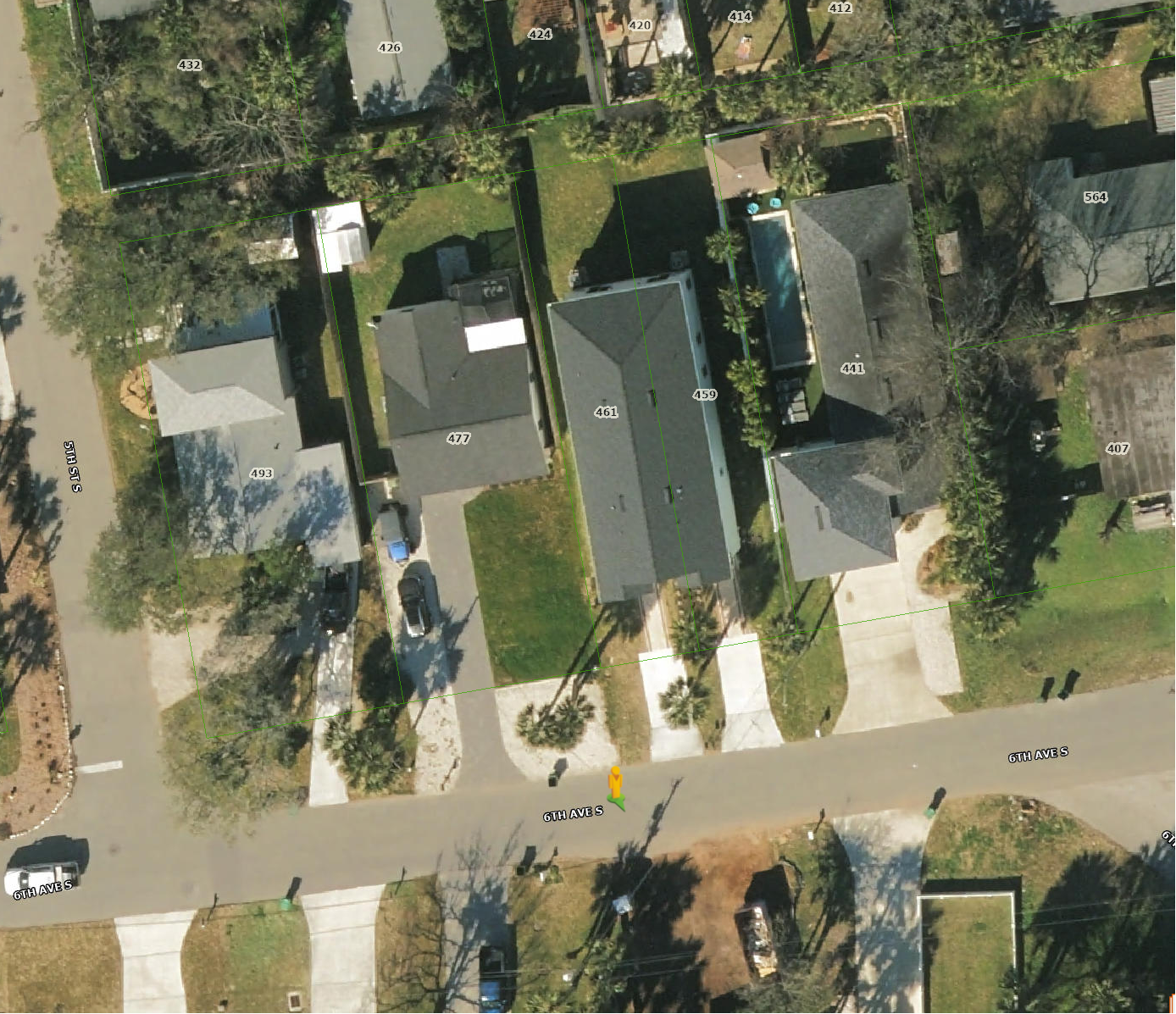 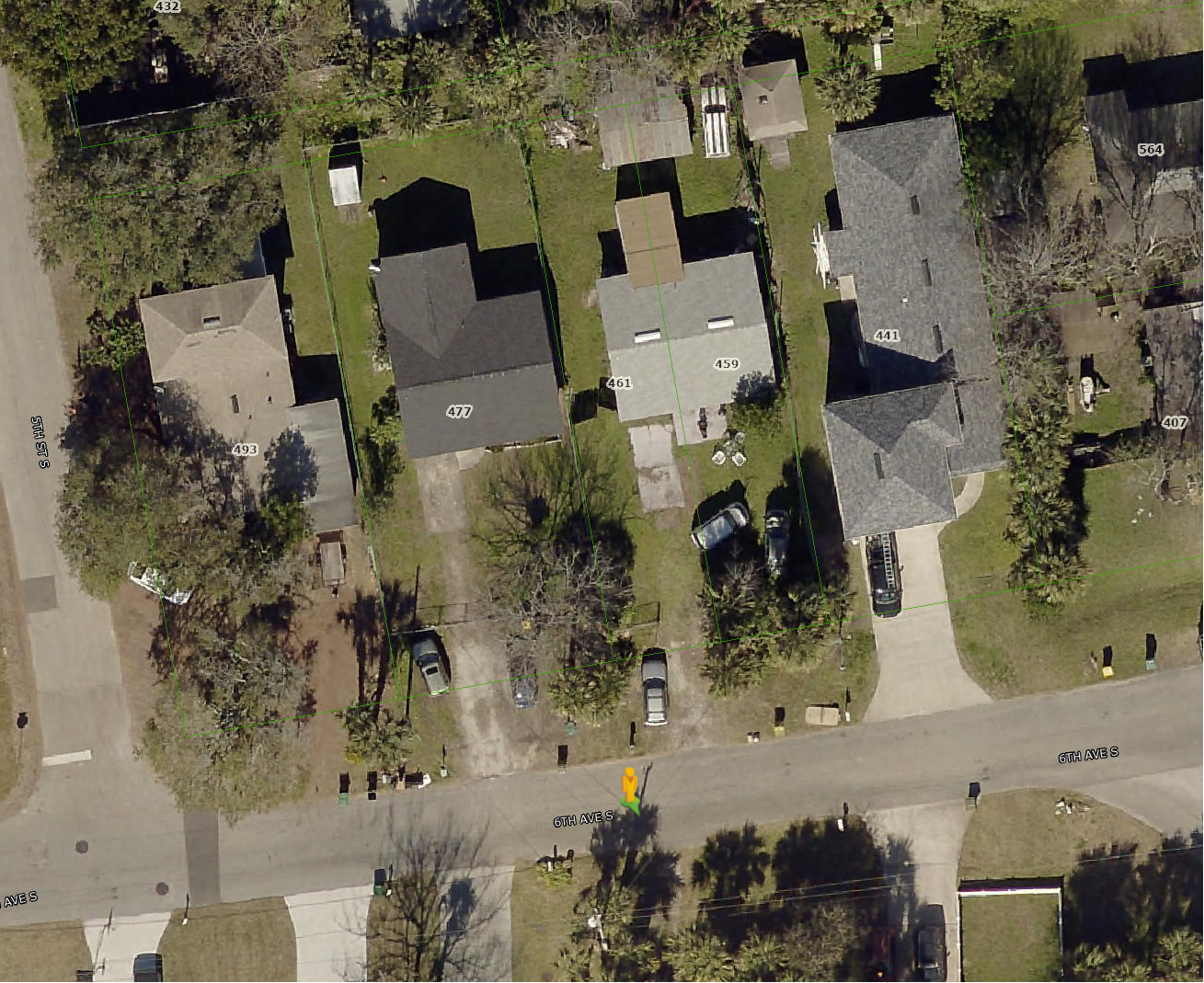 2019
2023
[Speaker Notes: Google (n.d.). [Google Maps location of 461 6th Avenue South Jacksonville Beach, FL]. Retrieved August 21, 2024, from https://www.google.com/maps/@30.2822805,-81.3925154,3a,88.4y,8.21h,63.14t/data=!3m7!1e1!3m5!1s36wIKYX-OKSXCFnDwUBOcA!2e0!5s20190101T000000!7i16384!8i8192?coh=205409&entry=ttu]
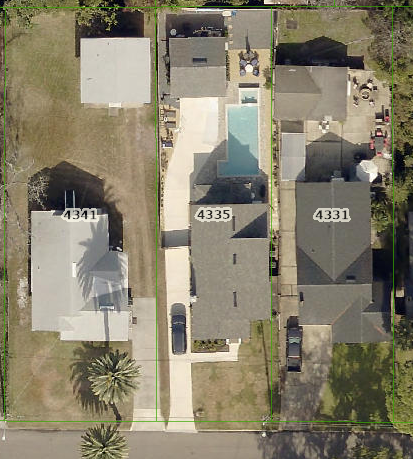 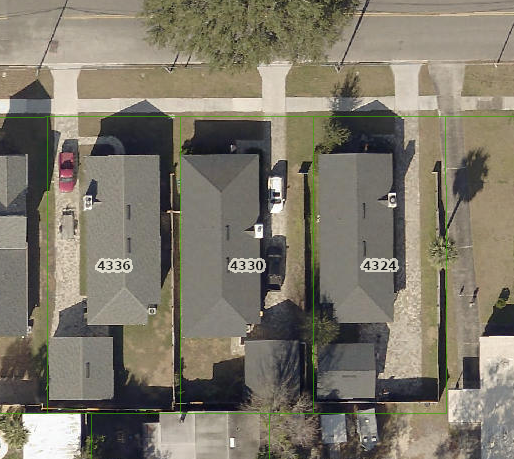 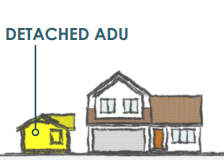 Accessory Dwelling Units (ADU)
[Speaker Notes: https://www.flhousing.org/wp-content/uploads/2019/08/ADU-Guidebook.pdf\

(5) The establishment of a new accessory dwelling unit shall only be allowed if the lot area of the principal building is at least 5,000 square feet
(7) The floor area of the accessory dwelling unit shall be no less than 300 square feet and no greater than 1,200 square feet. A variance to increase this amount may be requested provided that the total building coverage does not exceed district standards.]
Revised Supplemental Standards
Removed:
Junk and salvage yards (moved to Conditional Uses)
Service stations and gasoline sales (moved to Conditional Uses)
Travel trailer parks and campgrounds (moved to Conditional Uses)
Revised Conditional Use Standards
Added as a Conditional Use.  Moved from Supplemental Standards.
Conditional uses are those uses which are generally not compatible with the other land uses permitted in a zoning district, but with individual review and control of their location, design, configuration and intensity and density of use, buildings and structures, and the imposition of conditions pertinent thereto in order to ensure the appropriateness of the use at a particular location, may be permitted in the zoning district as a conditional use.
Added as a Conditional Use.  Moved from Supplemental Standards.
All individual spaces shall abut an interior drive meeting minimum width requirements
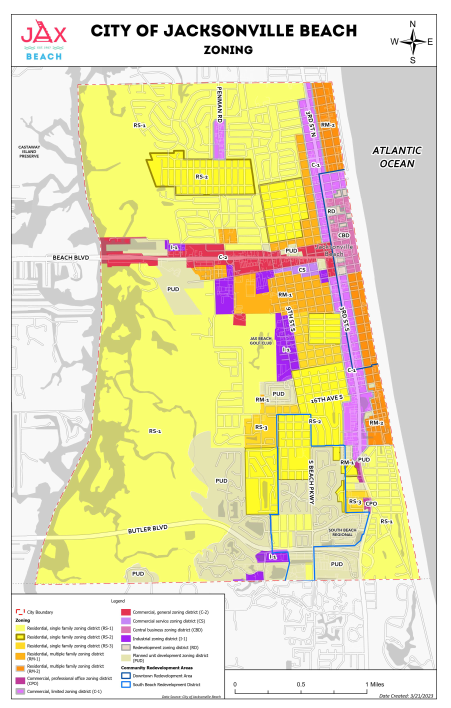 Zoning
Zoning District Matrix
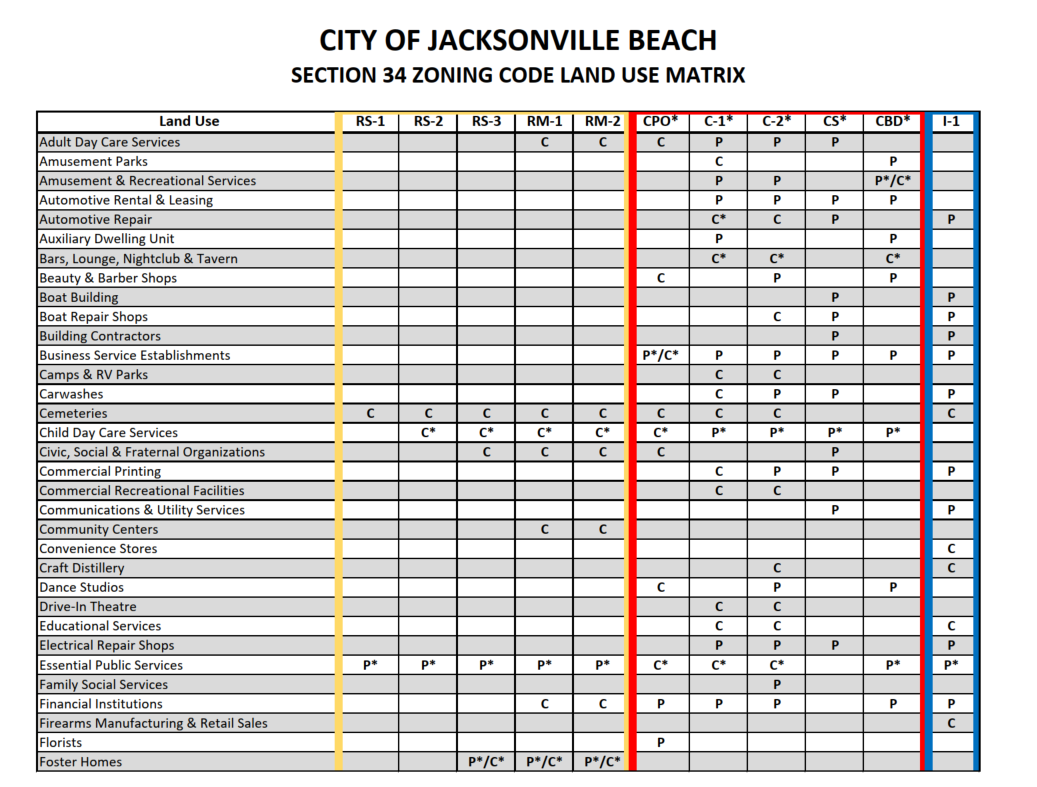 Permitted Uses
Conditional Uses
Additional Restrictions
Preserve Neighborhood Character
Reducing lot sizes and setbacks to make existing structures conforming.
Charter Restricts the Height.
ADU’s
Helps address workforce/affordability
Preserves the character of neighborhoods by keeping the existing single-family homes in the MF Zoning District
Added Strict Regulations (ISR, Lot Coverage, etc.)
Would not increase density, they are already allowed these units
Regulated the number of boats in the front yards.
Townhome width increase to allow two cars in the driveway (west of 3rd St) to reduce on-street parking.
Allow more home improvements by establishing reasonable yard requirements.
Feedback Time!
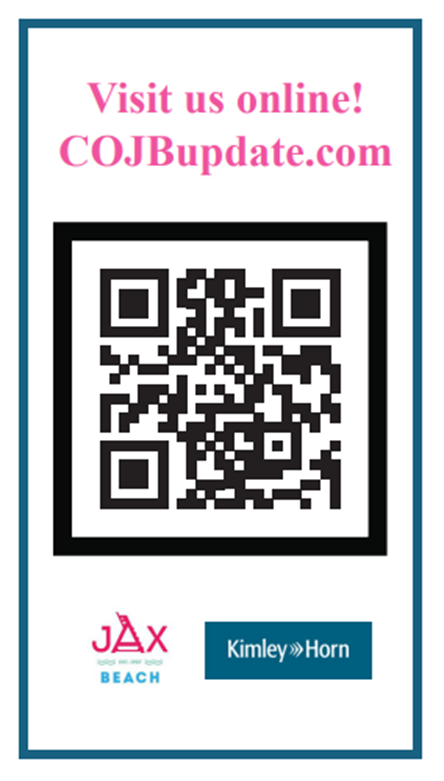 Contact Us:
COJBcomments@kimley-horn.com